Watergate
1
Watergate Scandal
Comparison to other scandals

Lessons
Character Matters
Staff loyalty is double-edged sword
2
US Bombing of Cambodia 1969
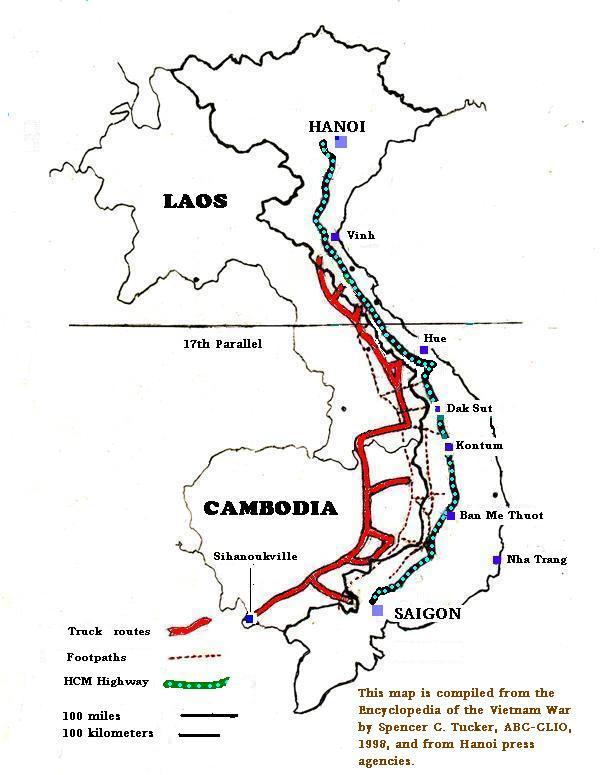 3
The Connection
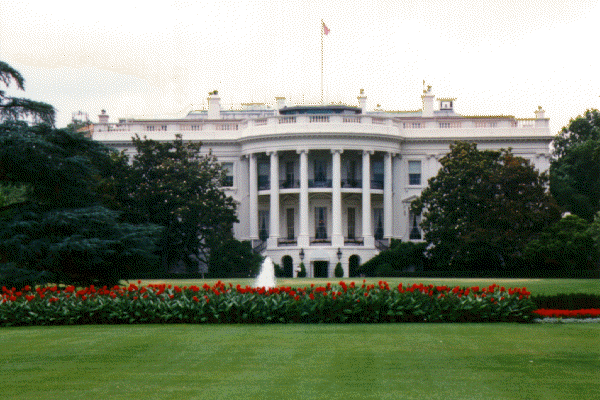 Plumbers
Committee to 
Re-Elect the 
President
(CREP)
4
Watergate Hotel
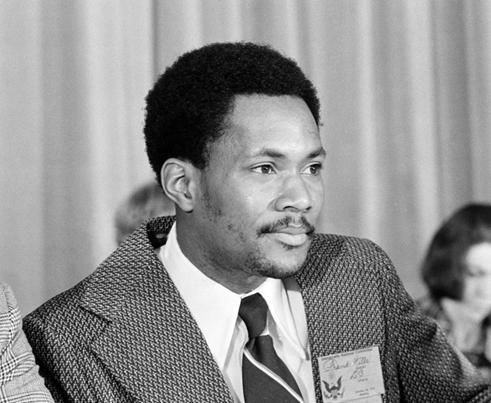 Frank Wills
Security Guard
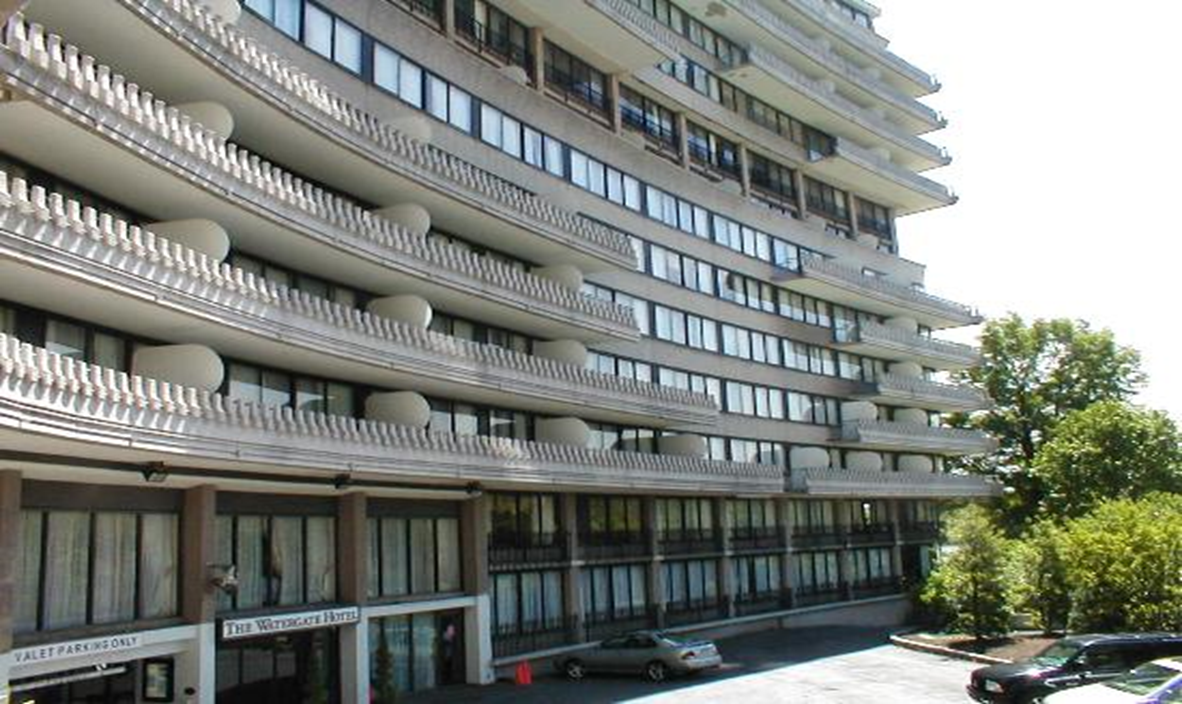 5
Burglar’s Equipment(from Nixon Library)
Lock Pick		   Walkie Talkie
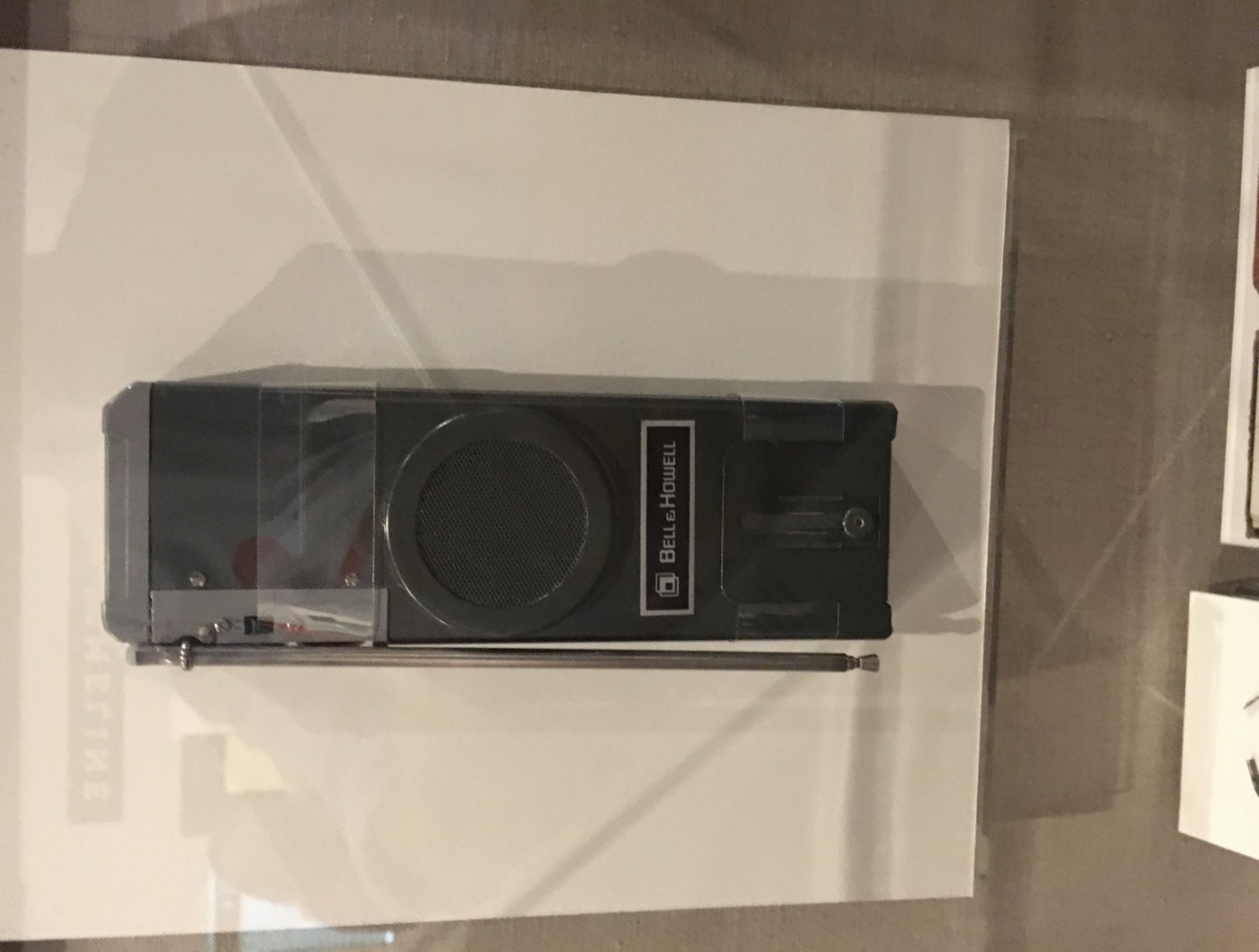 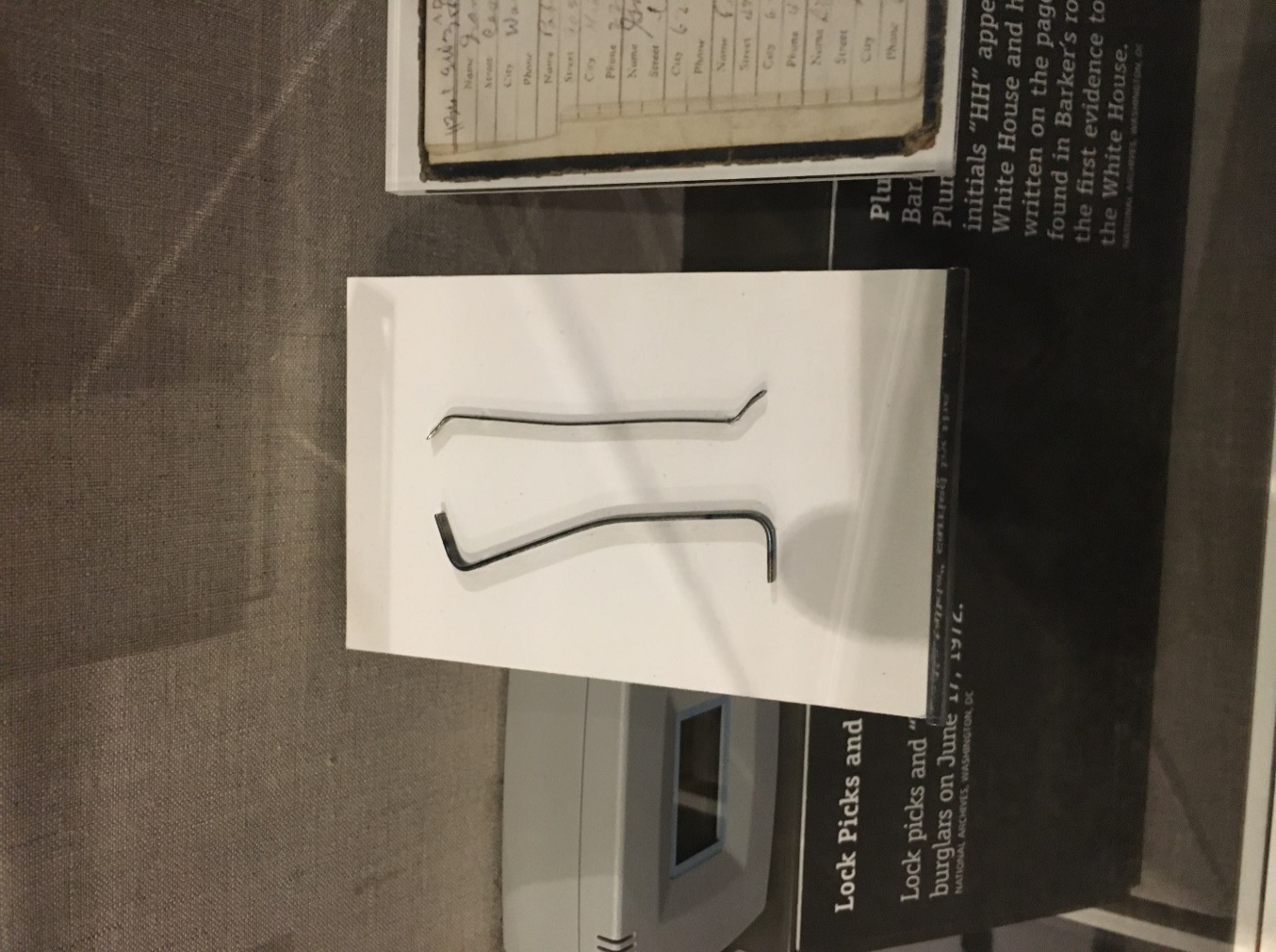 6
Bob Woodward and Carl BernsteinWashington Post
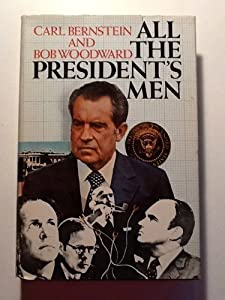 7
Investigations (Know this)
Legislative Branch: House and Senate Committees
Judicial Branch: Grand Jury
Executive Branch: Justice Department
8
Investigations: Legislative Branch(Reference)
Senate Select Committee on 
Presidential Campaign Activities
Sen. Howard Baker (R-TN),  Sen. Sam Ervin (D-NC)
House Judiciary  Committee
9
Judicial Branch(reference)
Grand Jury
Judge John Sirica
US District Court 
	for Washington 	DC
10
One of the WH
	 			Tape Recorders
11
Executive BranchSpecial Prosecutor (Justice Dept.)(Know this)
Special Prosecutor
Archibald Cox
5/18/73 --10/20/73
White House 
Tape Recorder
12
Saturday Night Massacre October 20, 1973
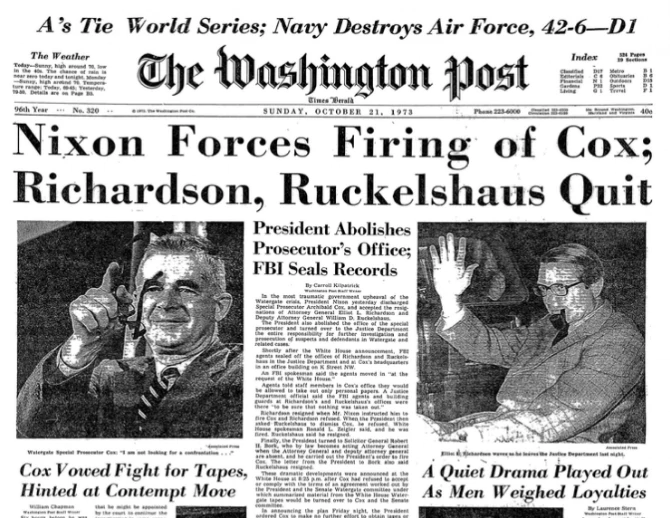 Elliott 		    William 
Richardson 	    Ruckelshaus 		
Atty. General 	    Dep. AG
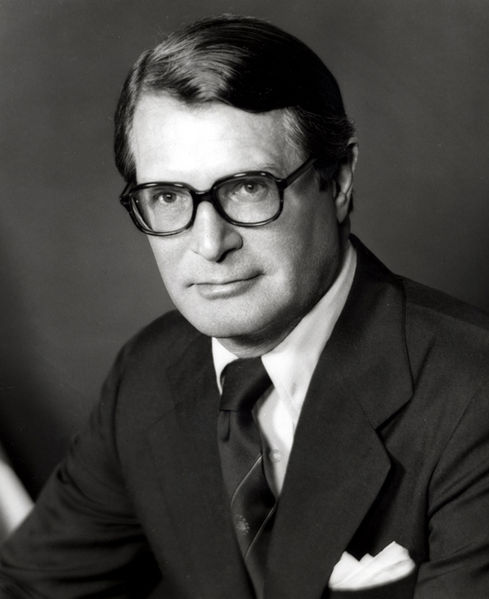 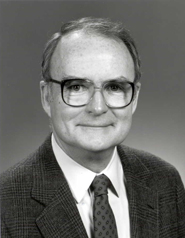 13
Aftermath of Saturday Night Massacre
Cox Fired by new Acting AG Robert Bork
House begins impeachment proceedings
New Special Prosecutor Appointed:
Leon Jaworski: I want the tapes
14
The Fate of the Tapes
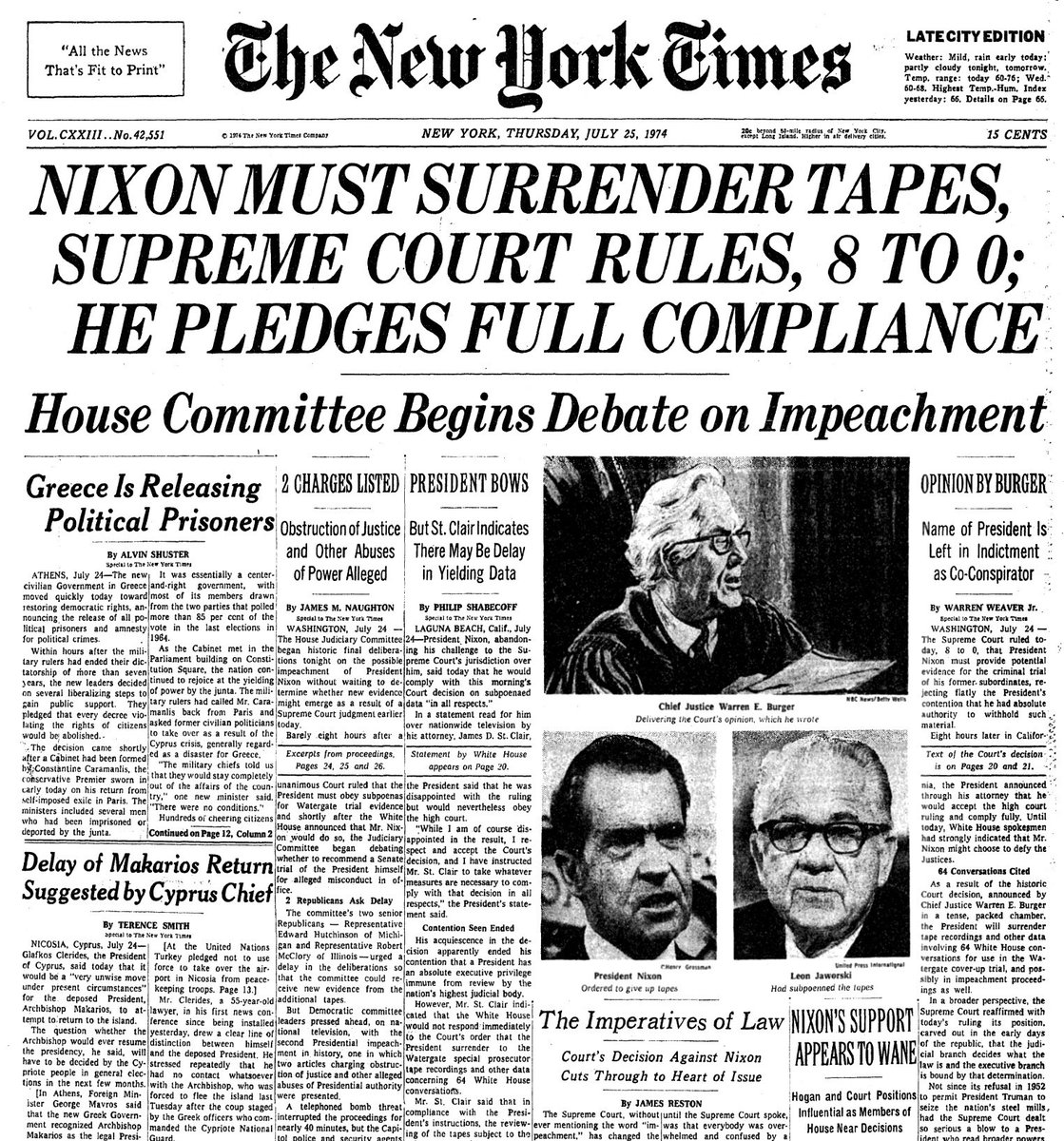 US Supreme Court Ruling 
US v. Nixon
From Washington Post
The “Smoking Gun” Tape
Nixontapes.org: 
Source for Nixon tapes on 
	every subject
15
Unfortunate Campaign Slogans
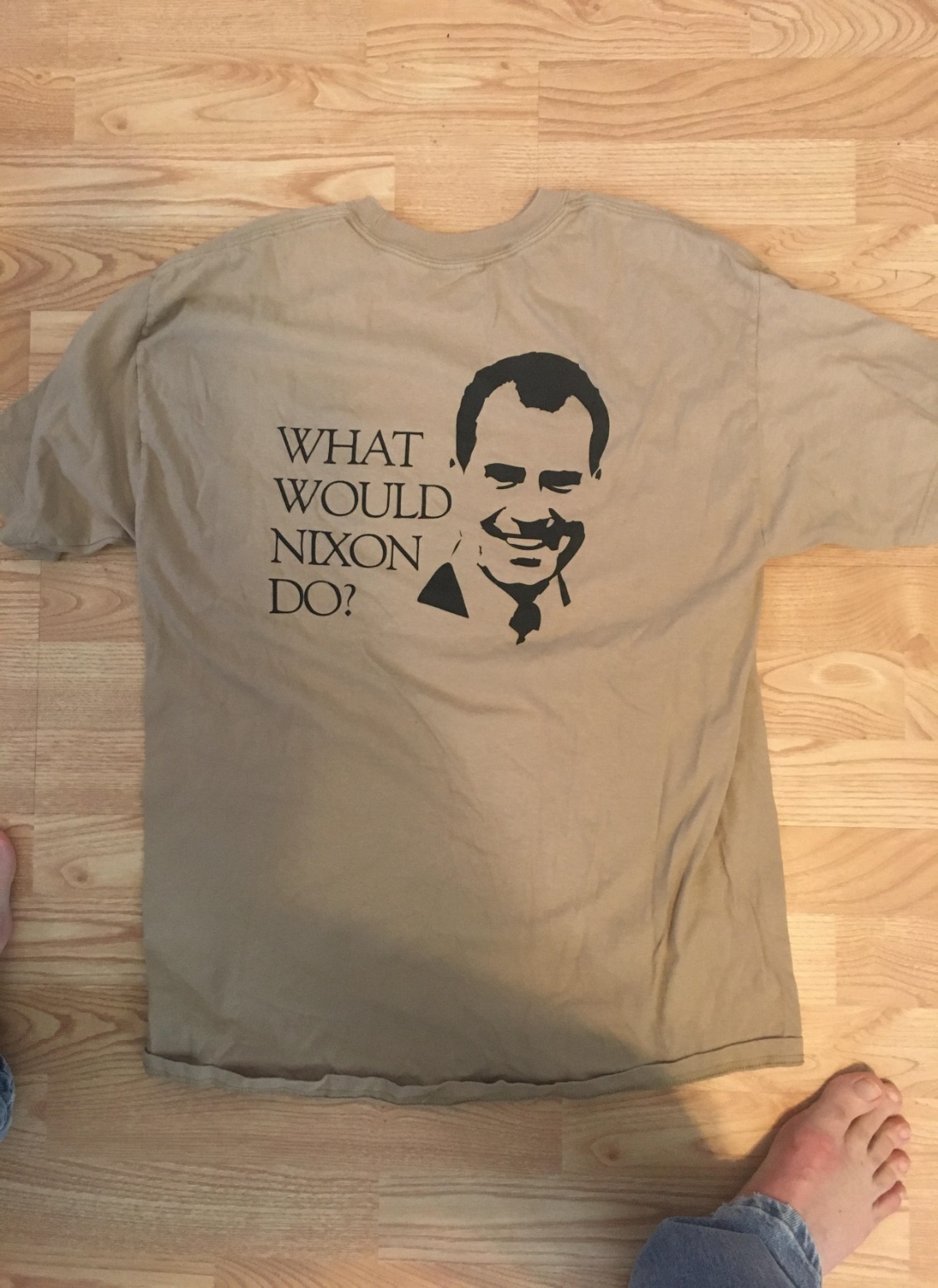 16
Impeachment:House of Representatives
US Constitution
Article I, Section 2, Clause 5: ”The House of Representatives shall chuse their Speaker and other Officers; and shall have the sole Power of Impeachment.”
17
Impeachment:US Senate
US Constitution
Article 1, Section 3, Clause 6:  “The Senate shall have the sole Power to try all Impeachments. When sitting for that Purpose, they shall be on Oath or Affirmation. When the President of the United States is tried, the Chief Justice shall preside: And no Person shall be convicted without the Concurrence of two thirds of the Members present.”

Article 1, Section 3, Clause 7: “Judgment in Cases of impeachment shall not extend further than to removal from Office, and disqualification to hold and enjoy any Office of honor, Trust or Profit under the United States: but the Party convicted shall nevertheless be liable and subject to Indictment, Trial, Judgment and Punishment, according to Law.”
18
Standard for Impeachment and Removal
US Constitution

Article 2, Section 4:  “The President, Vice President and all civil Officers of the United States, shall be removed from Office on Impeachment for, and Conviction of, Treason, Bribery, or other high Crimes and Misdemeanors.”
19
Impeachment of Nixon Begins
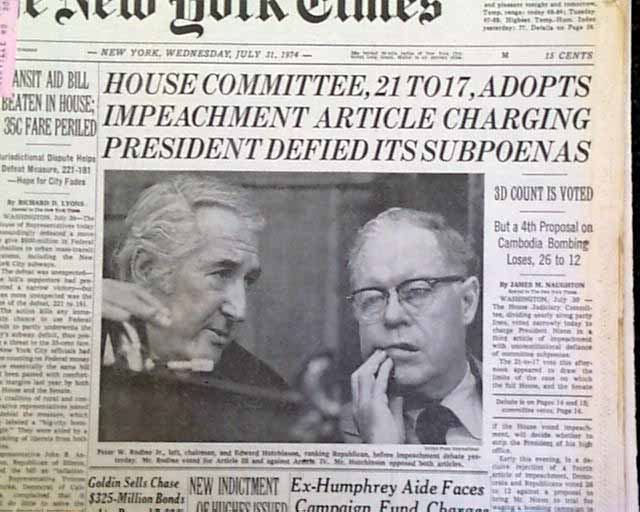 Articles of Impeachment
Obstruction of Justice
Abuse of Power
Contempt of Congress
House Judiciary Committee 
Impeachment Hearings
Gerald Ford Library 
Watergate Info
20
Vice President Spiro Agnew
October 10, 1973
Agnew Resignation
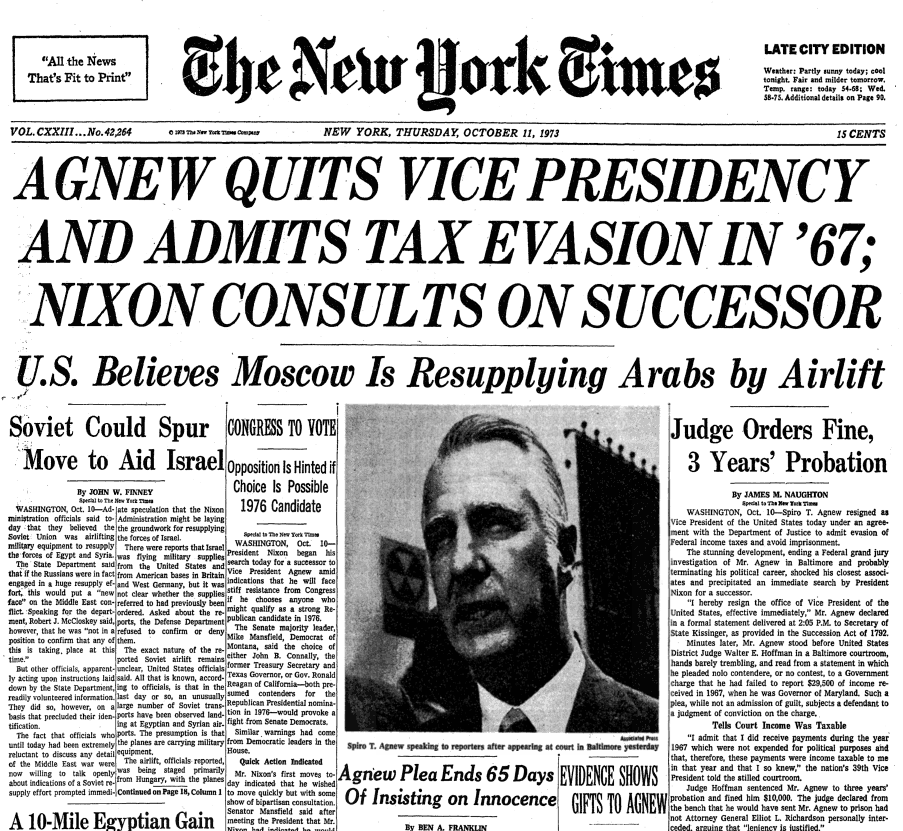 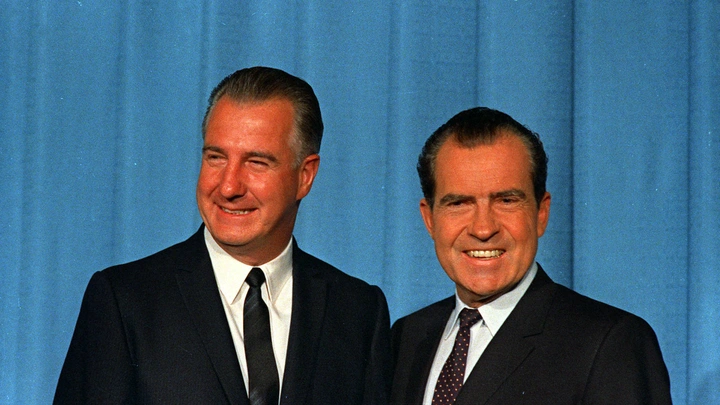 21
New Vice President Gerald FordDecember 6, 1973
25th Amendment
Passed by Congress July 6, 1965
States ratify by February 10, 1967 
LBJ February 23, 1967

Ford Process
Appointed by Nixon 10/12/73
Approved by Senate 11/27/73
Approved by House 12/6/73
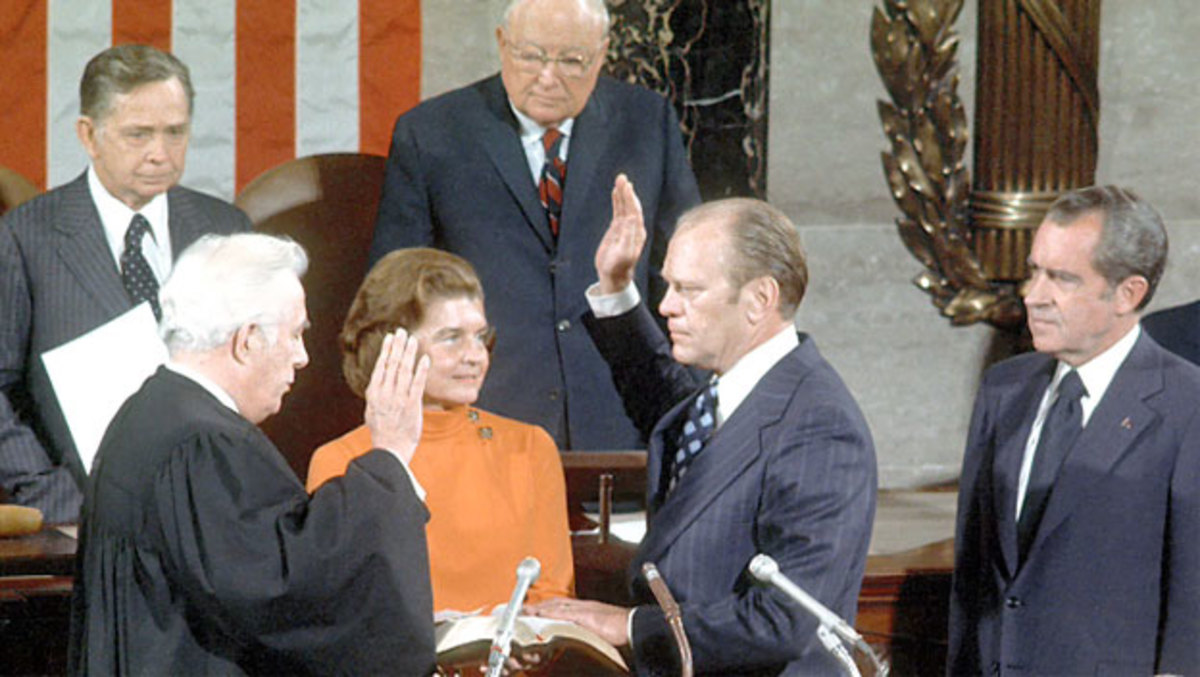 22
The Fate of Nixon
Resignation speech 8/8/74
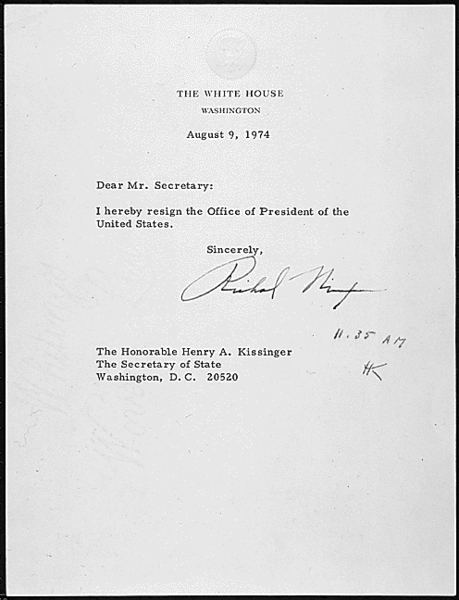 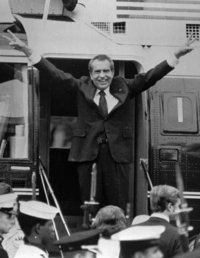 23
Ford Pardons Nixon
Video of Ford Pardon Speech
September 8, 1974
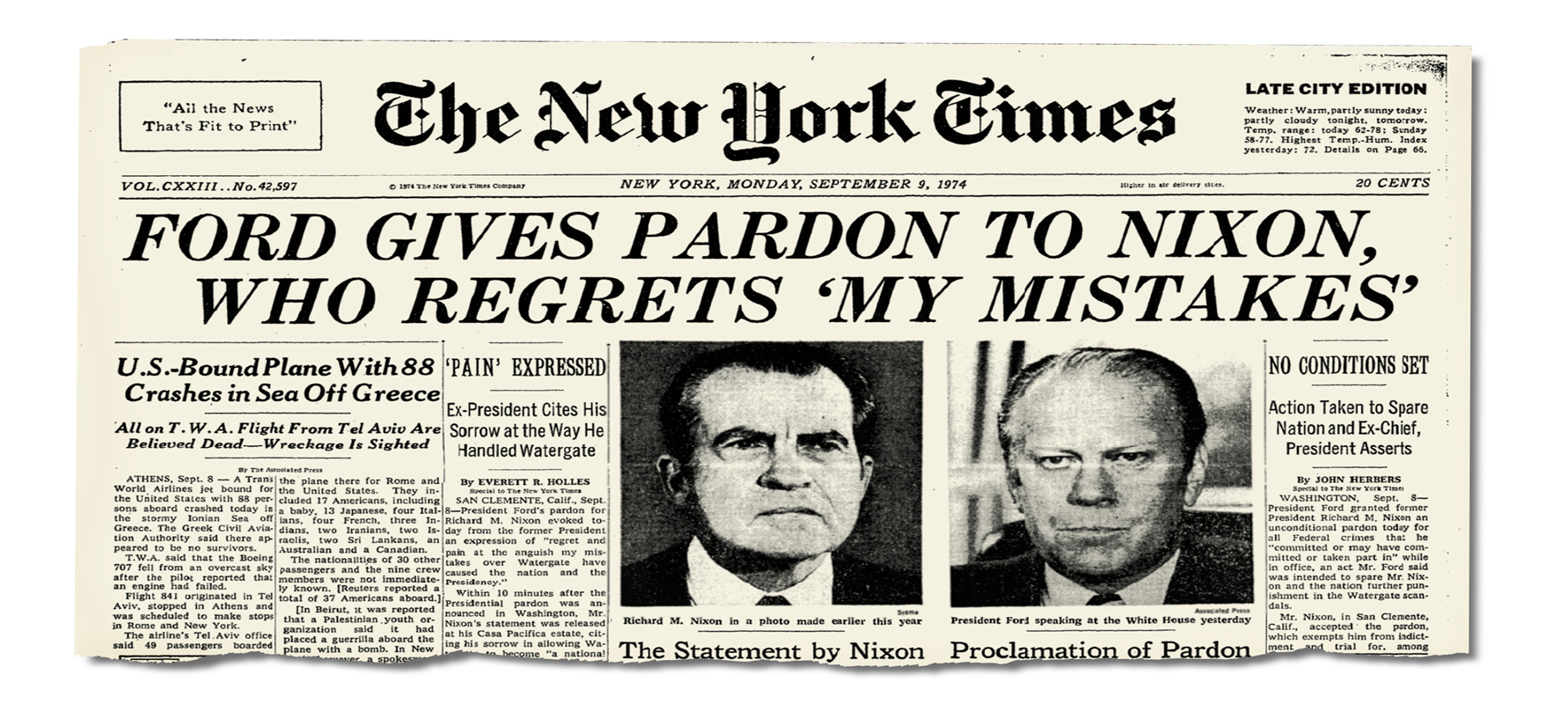 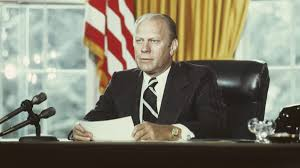 24
President Gerald Ford August 9, 1974
(left to right): Ford, VP Nelson Rockefeller; Sec. of State Kissinger;
National Security Advisor Brent Scowcroft
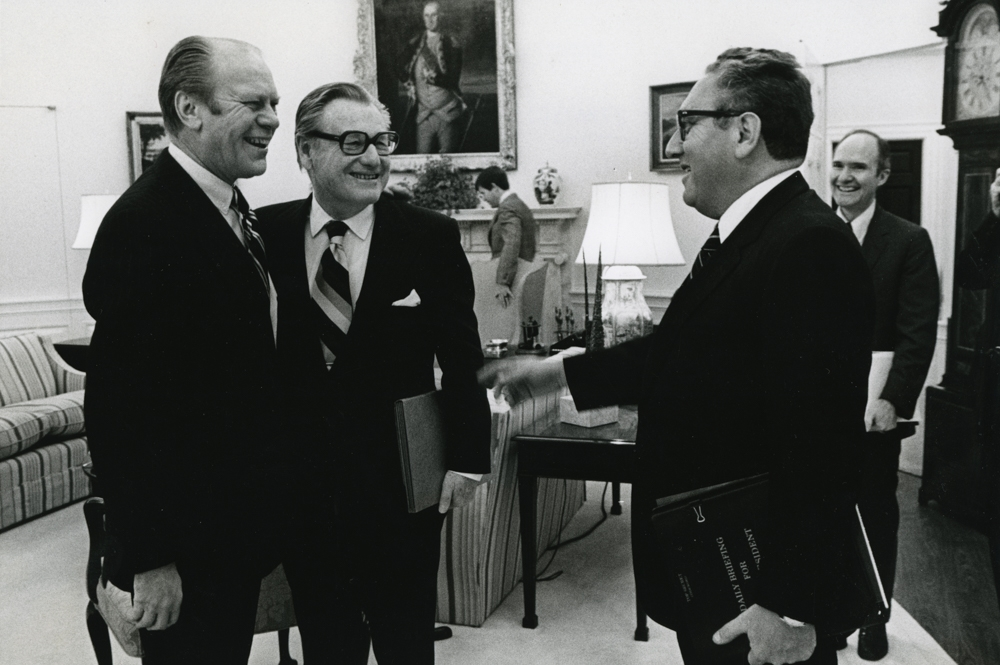 25